Русский женский 		костюм
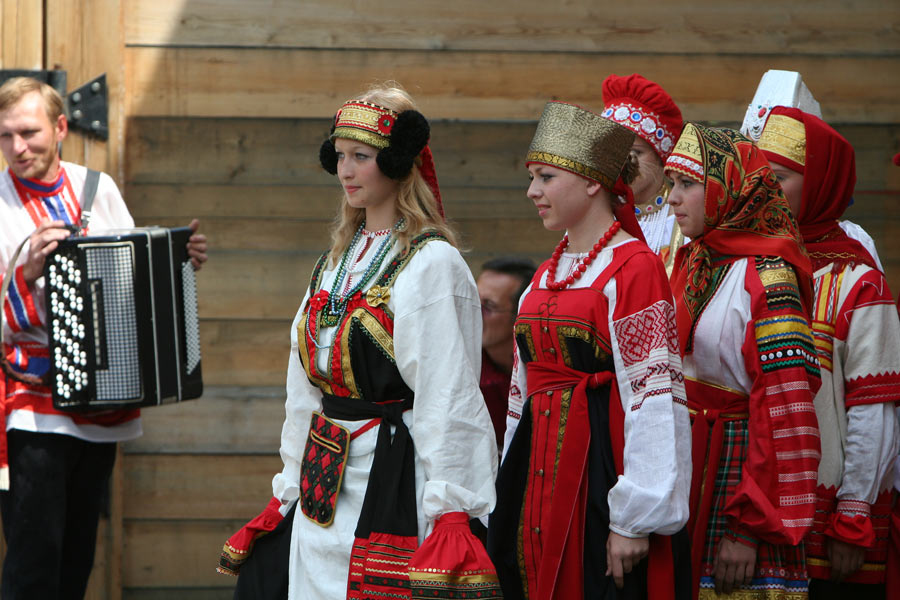 Выполнила ученица 2В 	класса  
Мищенко Александра
Русский народный костюм- это  часть культуры наших предков, дошедшая до нас через сотни лет. На Руси по одежде можно было определить сословную принадлежность человека, поэтому внешнему виду всегда придавалось особое значение. В силу климатических и территориальных  различий в России не сложилось единого женского русского костюма, поэтому рассмотрим  только его основные составляющие.
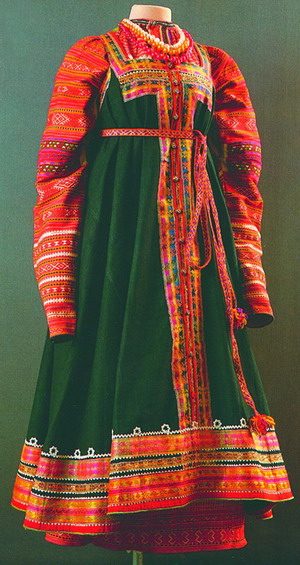 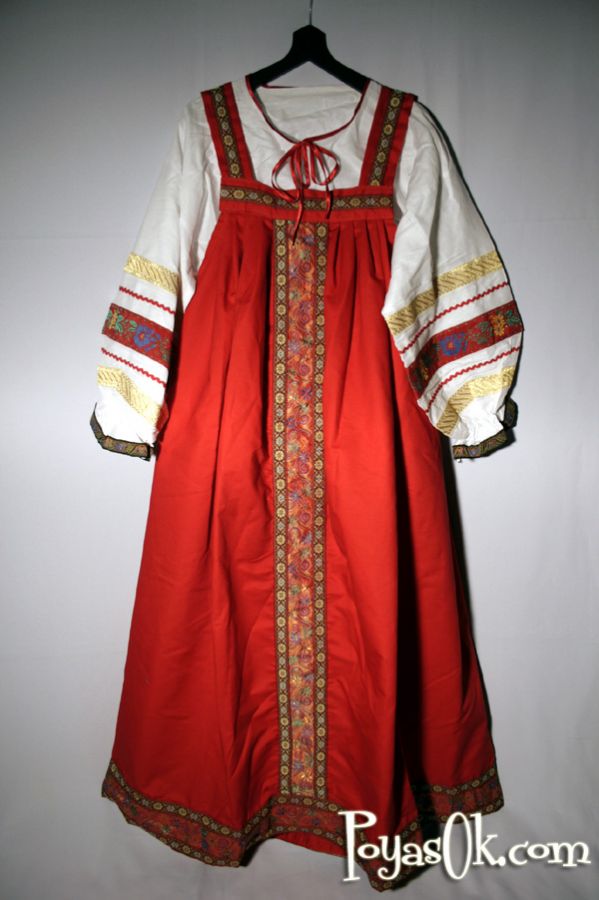 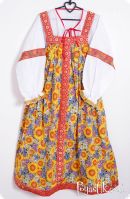 Ввв
Неотъемлемой частью являлось холщовая рубаха, украшенная вышивкой на груди, оплечье, внизу рукавов и по краю. Сарафан – ещё необходимая принадлежность женского русского народного костюма, которая могла быть однотонной (например, красной или синий) или комбинированной по цвету. Часто в комплект одежды входил передник, который шился обычно из холста и украшался вышивкой, отделочными вставками, кружевом, бахромой, оборкой.
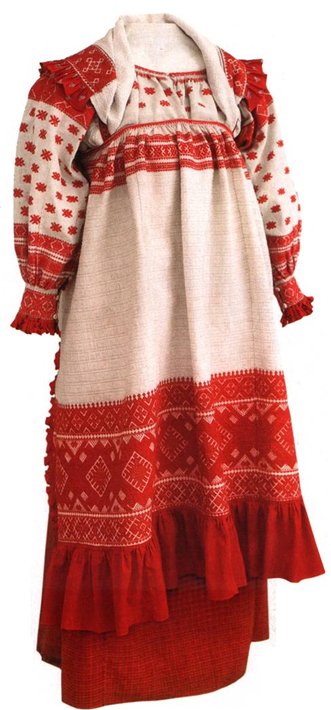 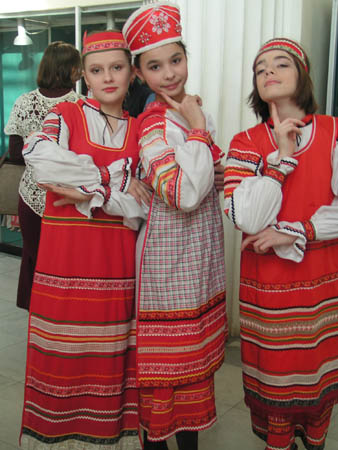 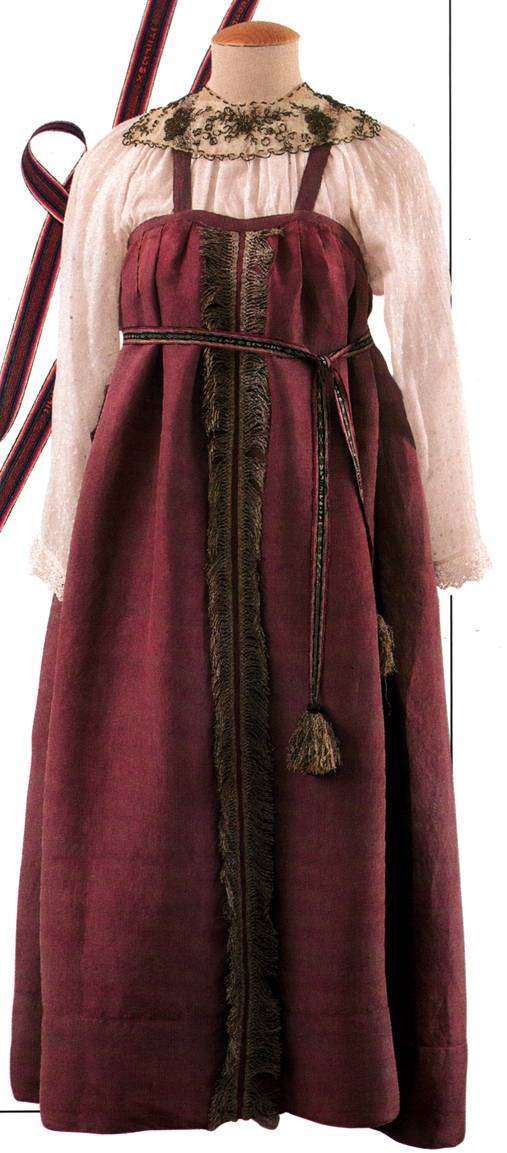 вссс
Характерной чертой  костюма являлось наличие головного убора: кокошника «Сороки» , разнообразных повязок. Таким образом, женскому русскому народному костюму свойственна различная длина составных частей и обильное украшение. Цветовая гамма была достаточно яркой и насыщенной. В большинстве преобладали оттенки красного, синего, белого, жёлтого.
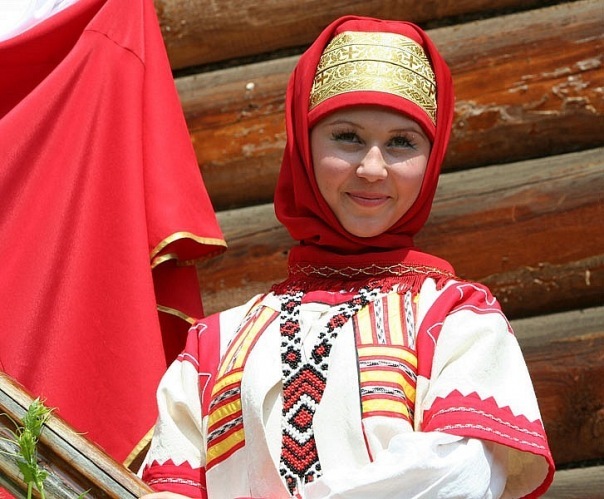 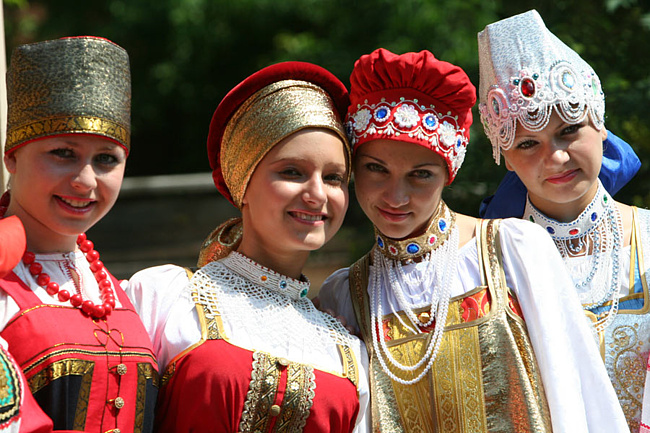 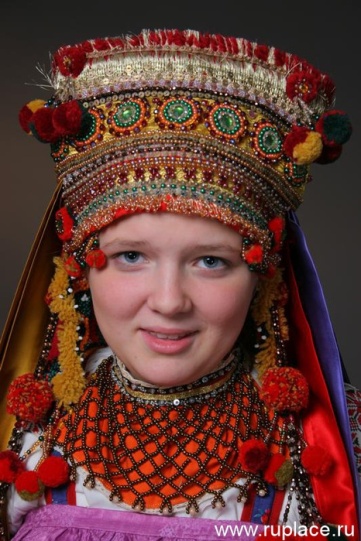 Справа костюм крестьянки Новгородской губернии. Принадлежал Авериной Зинаиде Романовне и подарен школе Родионовой Екатериной Яковлевной.  Слева костюм Скопинского уезда , подарен школе семьёй Булгаковой.
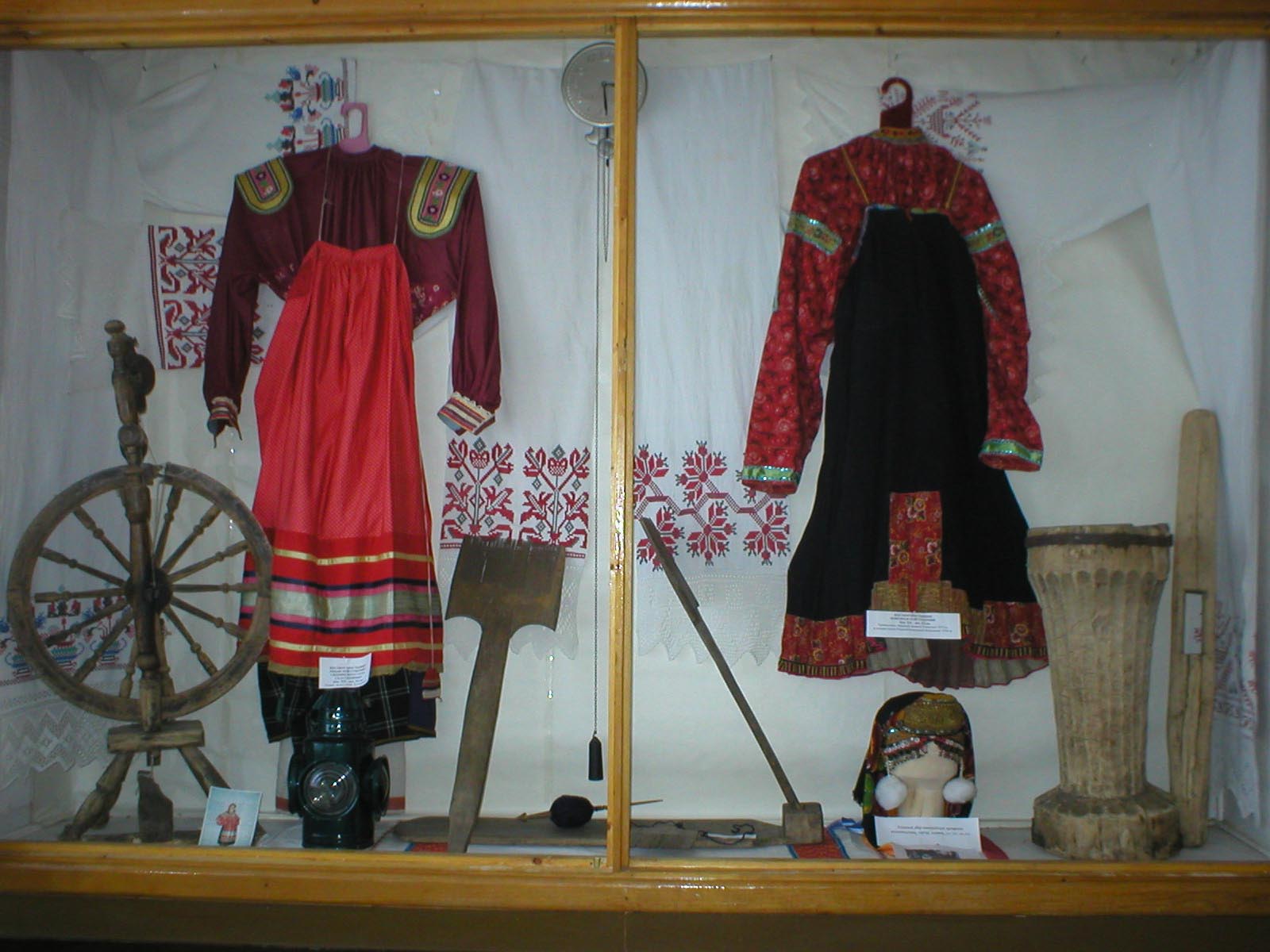 Спасибо 		за внимание